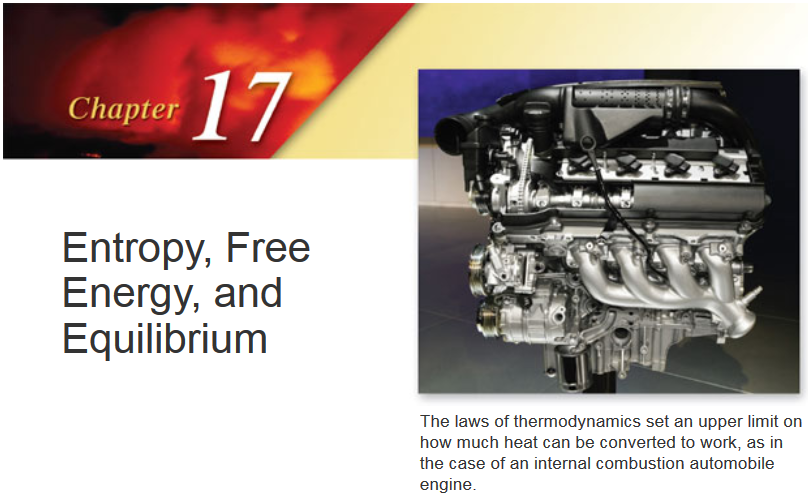 1
Thermodynamics
Ludwig Boltzmann (1844 – 1906) who spent much of his life studying statistical mechanics died by his own hand. Paul Ehrenfest (1880 – 1933), carrying on his work, died similarly. So did another disciple, Percy Bridgman (1882 – 1961).

Perhaps it would be wise to approach this subject with caution.
                                                   
                                                                     David Goodstein
2
Chapter 17
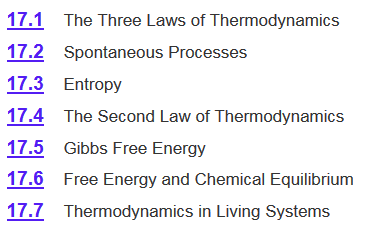 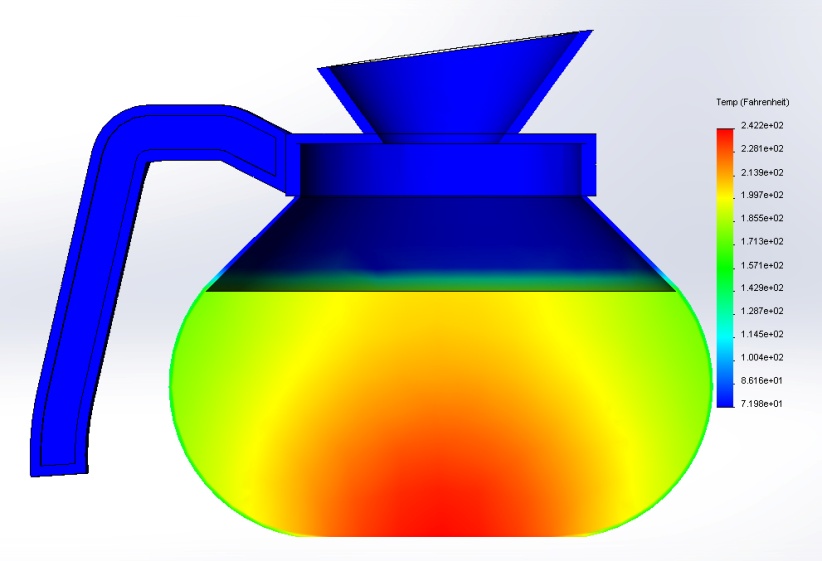 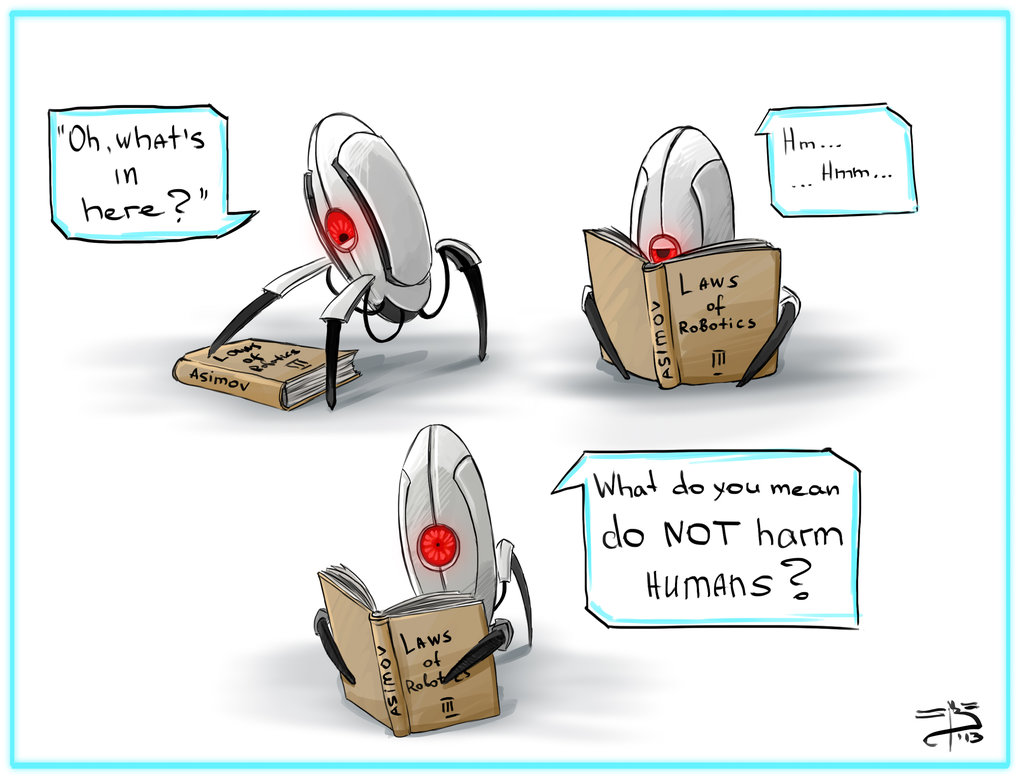 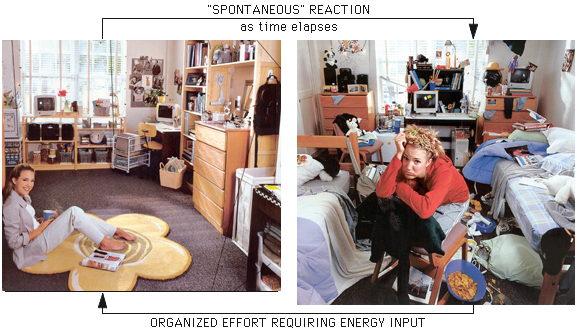 3
Chapter 17
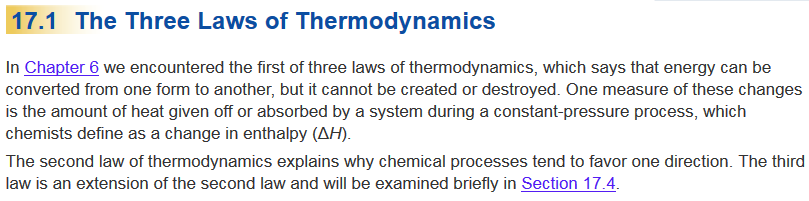 4
Laws of Thermodynamics
http://en.wikipedia.org/wiki/Laws_of_thermodynamics
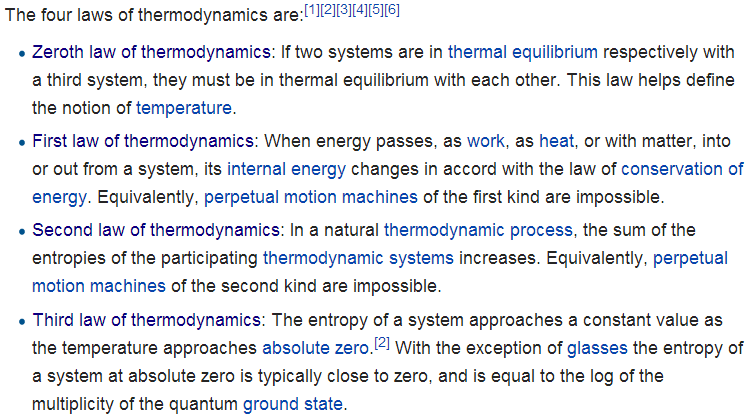 Chapter 6
Chapter 17
Fourth law of thermodynamics: Emergent complexity?
5
Chapter 6 Review
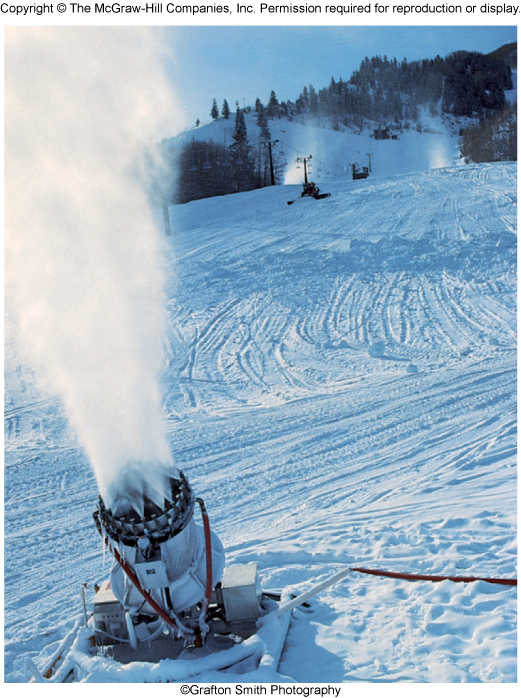 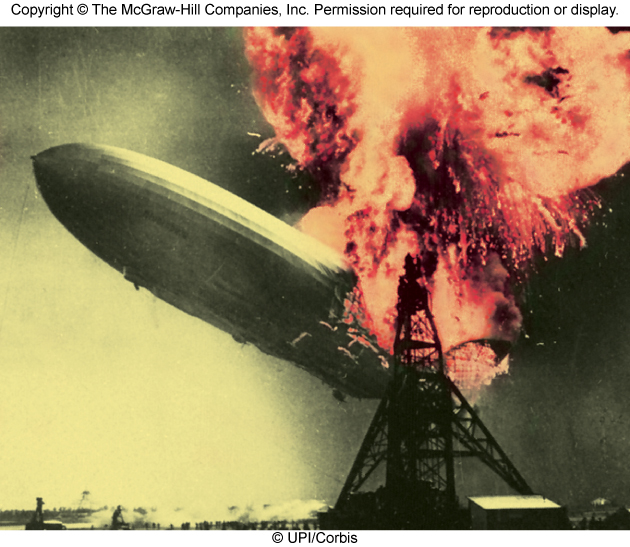 6
Chapter 6 Review
Thermodynamics - The study of the relationship between heat, work, and other forms of energy of a system at equilibrium.
Carnot cycle
  Heat Engines
  Refrigerators
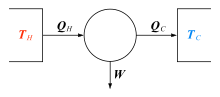 Thermochemistry – 
The thermodynamics of chemical reactions.  
The study of heat change in chemical reactions.
Predicts whether a particular reaction is energetically possible.  
Does not say whether an energetically feasible reaction will actually occur as written.  
Thermodynamics tells nothing about the rate of the reaction or the pathway by which it will occur.
7
Chapter 6 Review
2H2 (g) + O2 (g)          2H2O (l) + energy
H2O (g)          H2O (l) + energy
energy + 2H2O (l)            2H2 (g) + O2 (g)
energy + H2O (s)          H2O (l)
Exothermic process is any process that gives off heat – transfers thermal energy from the system to the surroundings.
Endothermic process is any process in which heat has to be supplied to the system from the surroundings.
8
Chapter 6 Review
The system is the specific part of the universe that is of interest in the study.
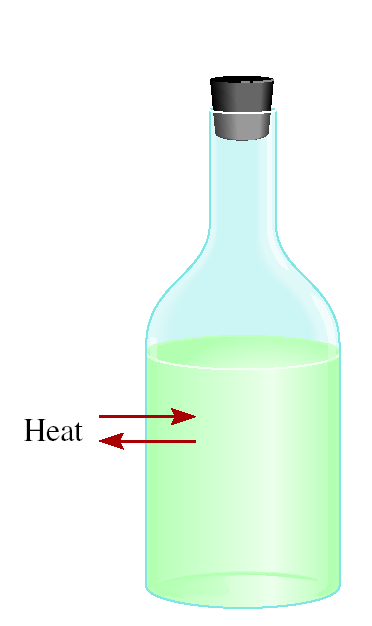 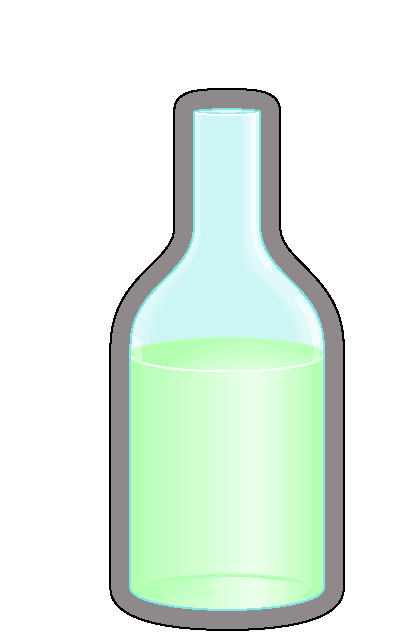 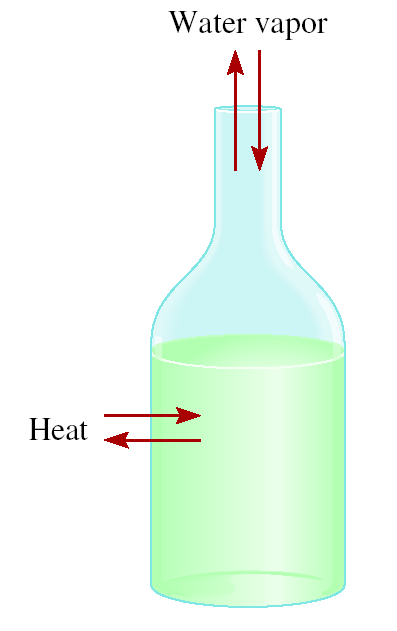 surrounding
system
closed
isolated
open
energy
nothing
Exchange:
mass & energy
9
Chapter 6 Review
State of a system is the values of a set of measurable properties sufficient to determine all properties of a system.
State functions are properties that are determined by the state of the system, regardless of how that condition was achieved.
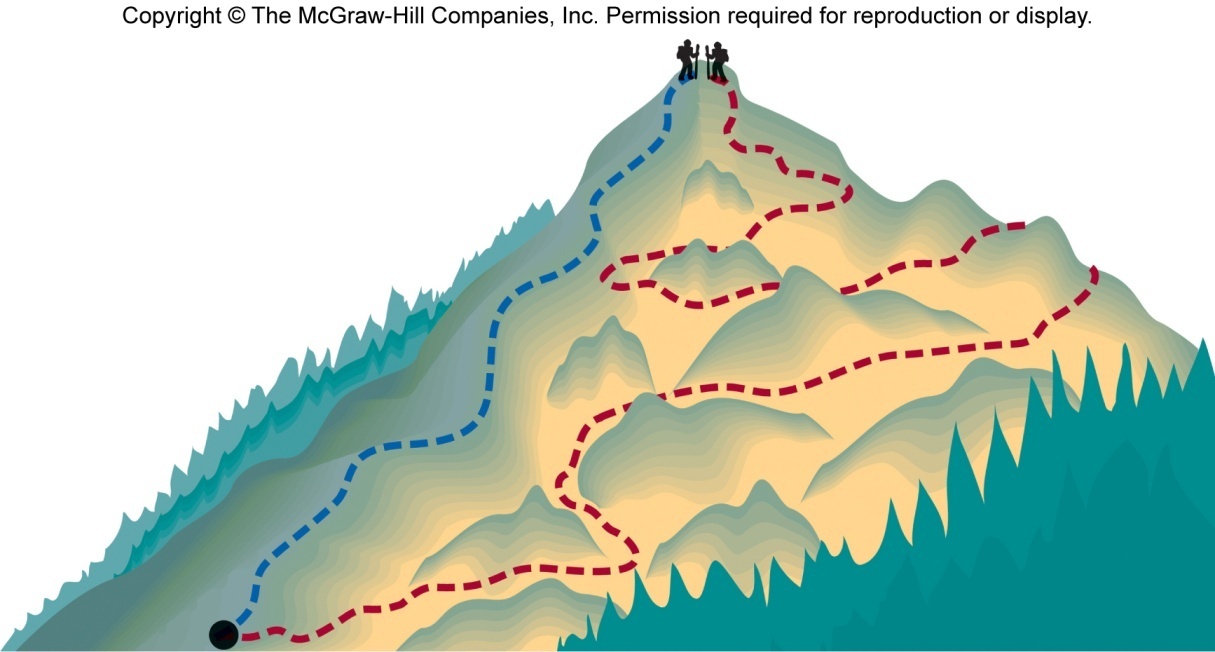 Potential energy of hiker 1 and hiker 2 is the same even though they took different paths.
State functions: temperature, pressure, volume, density, altitude, enthalpy, Gibbs free energy, and entropy.
10
Chapter 6 Review
First law of thermodynamics – energy can be converted from one form to another, but cannot be created or destroyed.
This law can be stated as, “The combined amount of energy in the universe is constant.”
The first law is also known as the Law of Conservation of Energy.
Energy is neither created nor destroyed in chemical reactions and physical changes.
11
Chapter 6 Review
C3H8 + 5O2        3CO2 + 4H2O
Bond energy lost by combustion = Energy gained by the surroundings
surroundings
system
First law of thermodynamics – energy can be converted from one form to another, but cannot be created or destroyed.
DUsystem + DUsurroundings = 0
internal energy (U) = kinetic + potential
or
DU = Ufinal – Uinitial
DUsystem = -DUsurroundings
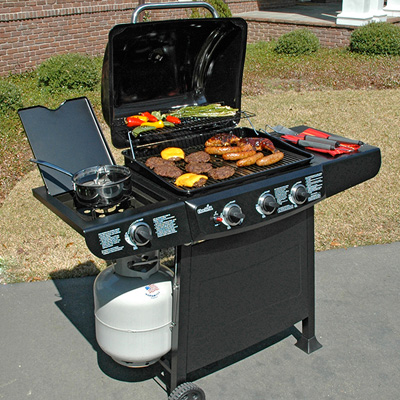 Exothermic chemical reaction!
12
Chapter 6 Review
First law of thermodynamics – energy can be converted from one form to another, but cannot be created or destroyed.
internal energy = kinetic + potential
The energy of a system can change by the transfer of work and/or heat between the system and its surroundings.
DU = Ufinal – Uinitial
q = heat
w = work
DU = q + w
w = -PDV  when a gas expands against a constant external pressure
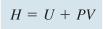 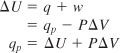 at constant pressure
DH = q
Enthalpy (H) is used to quantify the heat flow into or out of a system in a process that occurs at constant pressure.
13
Chapter 6 Review
Enthalpy (H) is used to quantify the heat flow into or out of a system in a process that occurs at constant pressure.
DHrxn = Hproducts – Hreactants
DHrxn = heat given off or absorbed during a reaction at constant pressure
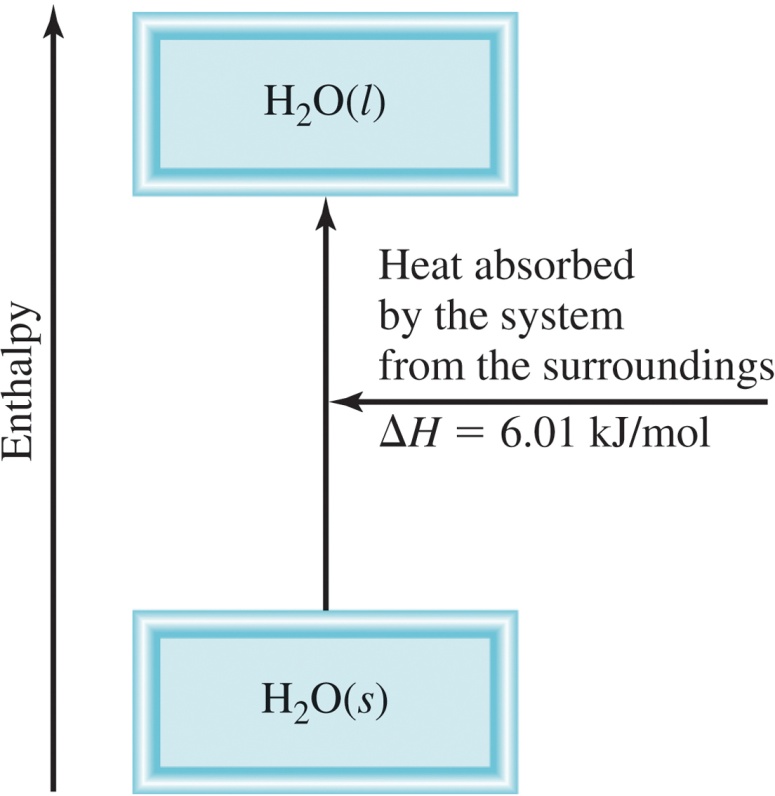 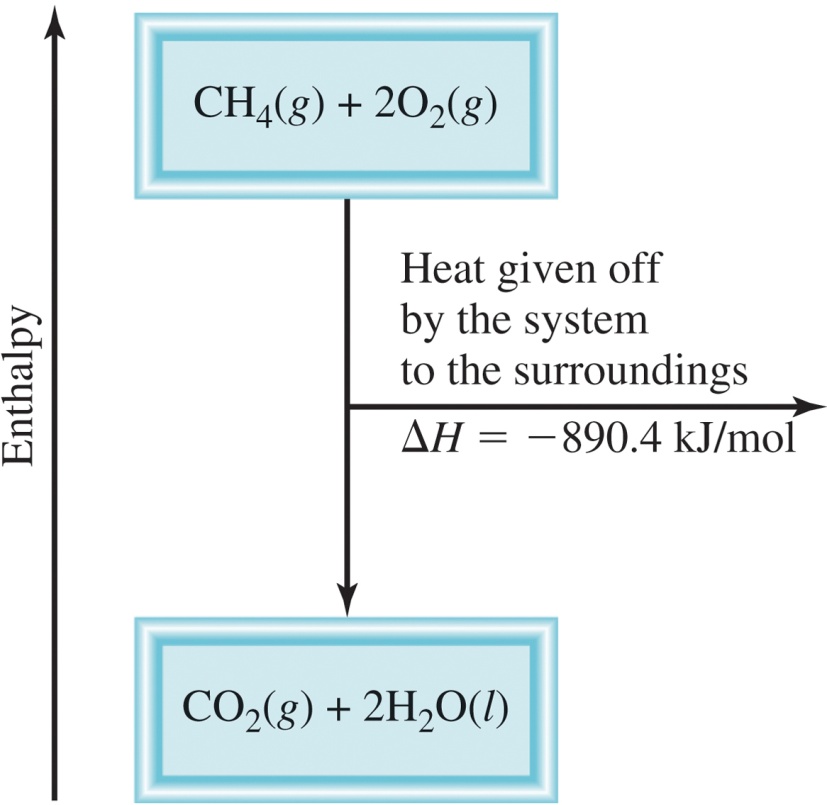 Exothermic
Endothermic
Hproducts < Hreactants
Hproducts > Hreactants
14
DH < 0
DH > 0
Chapter 6 Review
H2O (s)          H2O (l)
DH = 6.01 kJ/mol
Thermochemical equations are a balanced chemical reaction and the H value for the reaction. 
For example, this is ice melting:
DH > 0
System absorbs heat
Endothermic
6.01 kJ are absorbed for every 1 mole of ice that melts at 00C and 1 atm.
15
Chapter 6 Review
DH = -890.4 kJ/mol
CH4 (g) + 2O2 (g)          CO2 (g) + 2H2O (l)
Thermochemical equations are a balanced chemical reaction and the H value for the reaction. 
For example, this is methane burning:
DH < 0
System releases heat
Exothermic
890.4 kJ are released for every 1 mole of methane that is combusted at 250C and 1 atm.
16
Chapter 6 Review
DH = -890.4 kJ/mol
CH4 (g) + 2O2 (g)          CO2 (g) + 2H2O (l)
Thermochemical equations are a balanced chemical reaction and the H value for the reaction. 
For example, this is methane burning:
Experimentally Determined
DHrxn = Hproducts – Hreactants
no way to measure the absolute value of the enthalpy of a substance
Establish an arbitrary scale with the standard enthalpy of formation (DH0) as a reference point for all enthalpy expressions.
17
f
The First Law of Thermodynamics
Exothermic reactions generate specific amounts of heat Q and have a negative enthalpy change:
H = –Q
This is because the potential energies of the products are lower than the potential energies of the reactants.
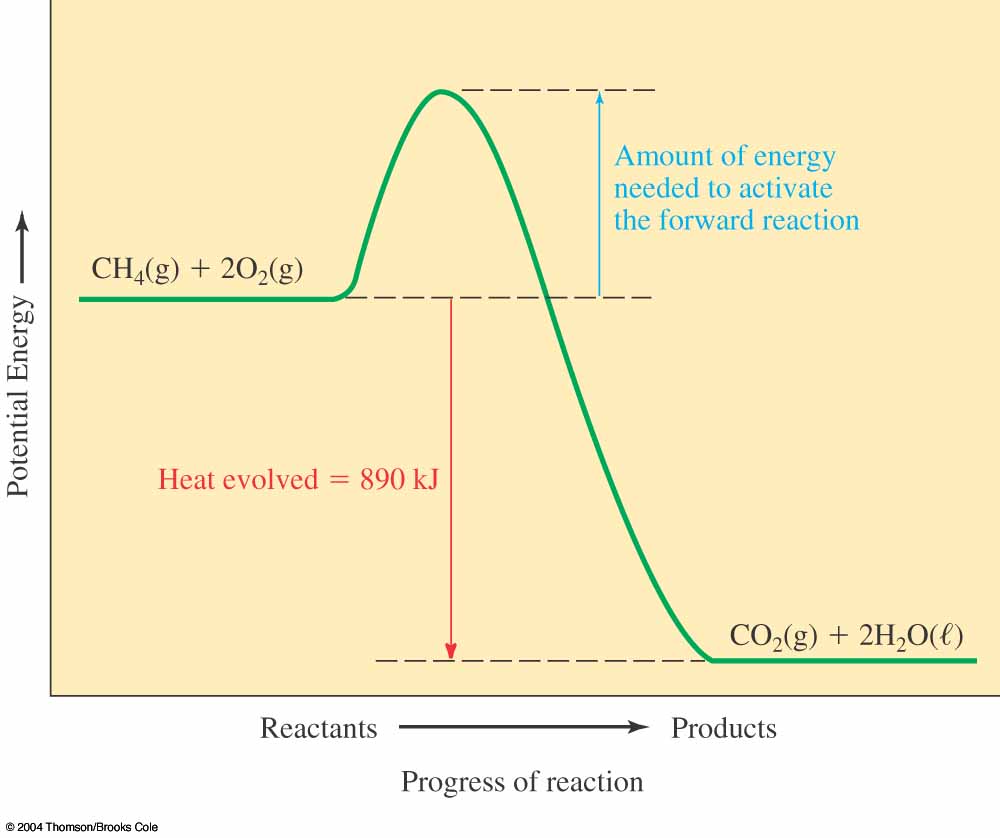 18
Chapter 6 Review
DH0 (O2) = 0
DH0 (O3) = 142 kJ/mol
DH0 (C, graphite) = 0
DH0 (C, diamond) = 1.90 kJ/mol
f
f
f
f
Establish an arbitrary scale with the standard enthalpy of formation (DH0) as a reference point for all enthalpy expressions.
f
Standard enthalpy of formation (DH0) is the heat change that results when one mole of a compound is formed from its elements at a pressure of 1 atm.
f
I.e. set the standard enthalpy of formation of any element in its most stable form as zero.
19
Chapter 6 Review
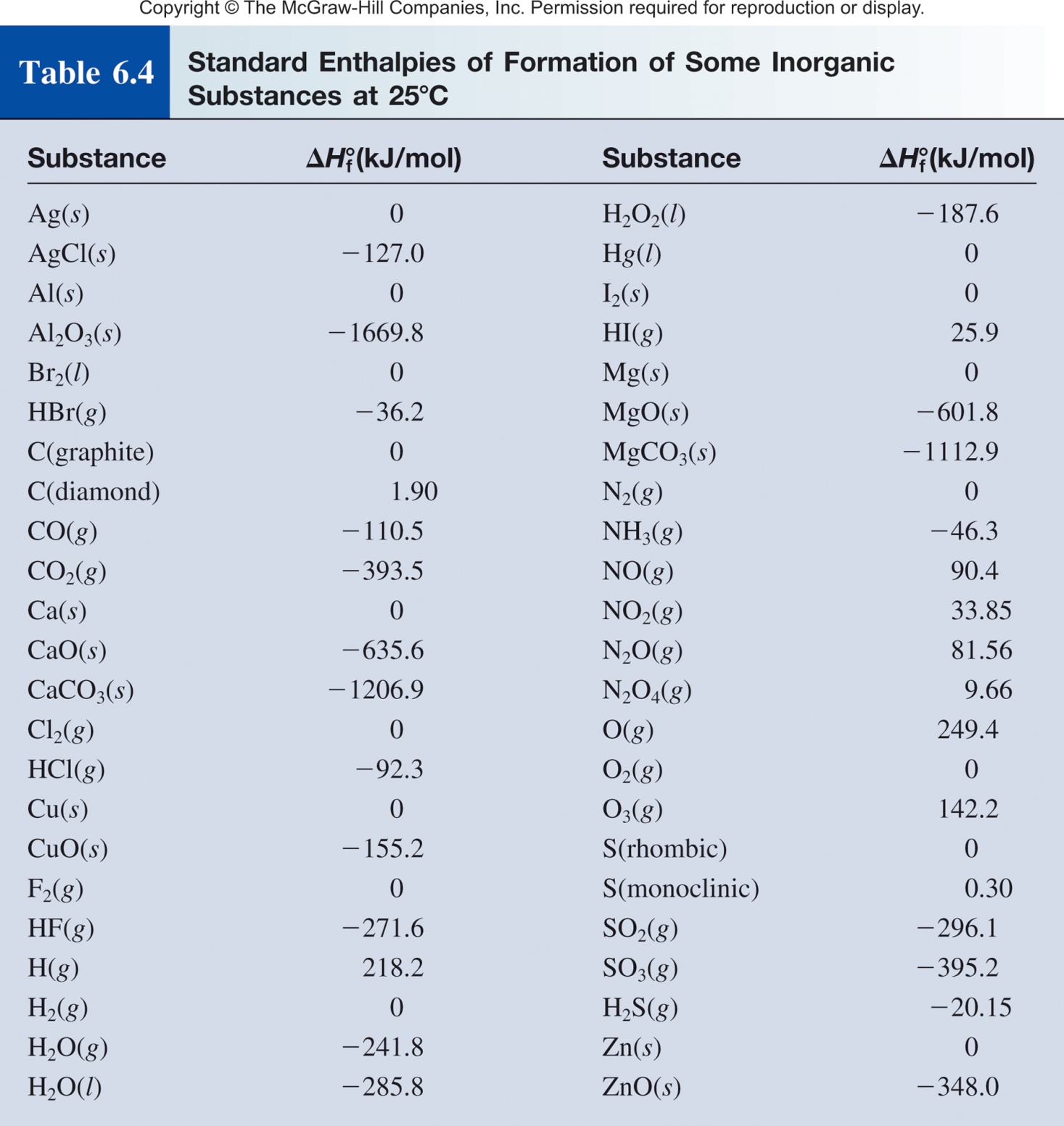 Standard enthalpy of formation (DH0) is the heat change that results when one mole of a compound is formed from its elements at a pressure of 1 atm.
20
The standard enthalpy of reaction (DH0    ) is the enthalpy of a reaction carried out at 1 atm.
Chapter 6 Review
rxn
aA + bB          cC + dD
-
[
+
]
[
+
]
=
-
S
S
=
DH0
DH0
rxn
rxn
bDH0 (B)
nDH0 (products)
mDH0 (reactants)
dDH0 (D)
cDH0 (C)
aDH0(A)
f
f
f
f
f
f
Hess’s Law:  When reactants are converted to products, the change in enthalpy is the same whether the reaction takes place in one step or in a series of steps.
(Enthalpy is a state function.  It doesn’t matter how you get there, only where you start and end.)
21
Chapter 6 Review
C (graphite) + 1/2O2 (g)          CO (g)
CO (g) + 1/2O2 (g)          CO2 (g)
C (graphite) + O2 (g)          CO2 (g)
C (graphite) + O2 (g)          CO2 (g)
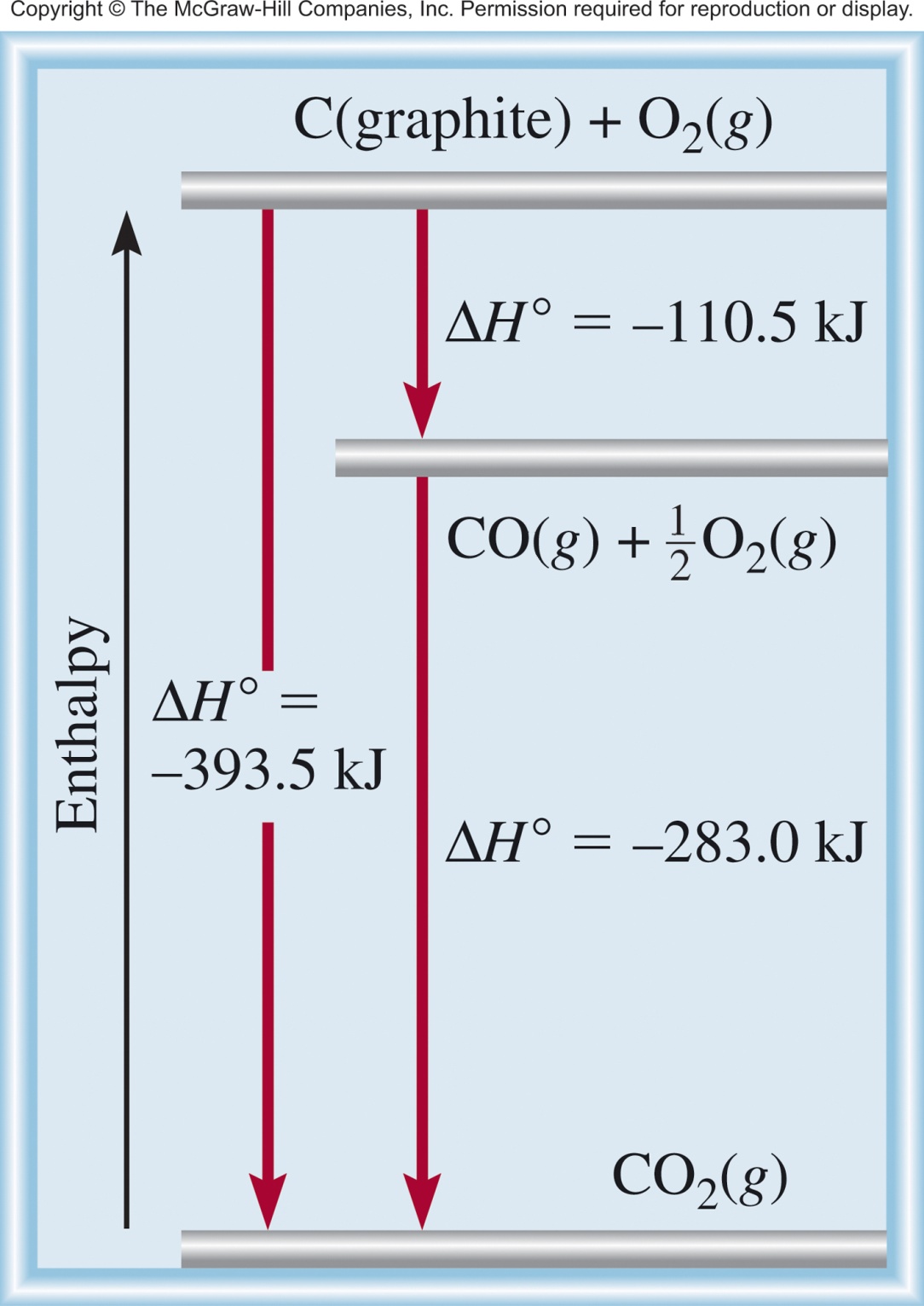 Direct Reaction
Multistep Reaction
22
Chapter 6 Review
Enthalpy (H) is used to quantify the heat flow into or out of a system in a process that occurs at constant pressure.
DHrxn = Hproducts – Hreactants
Hproducts < Hreactants
Hproducts > Hreactants
DH < 0
DH > 0
Endothermic
Exothermic
Enthalpically unfavorable
Enthalpically favorable
If we mix reactants and products together will the reaction occur?
Not enough information. We need to know the change in entropy to predict if a reaction will spontaneously occur.
23
Chapter 17
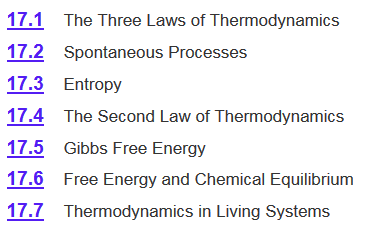 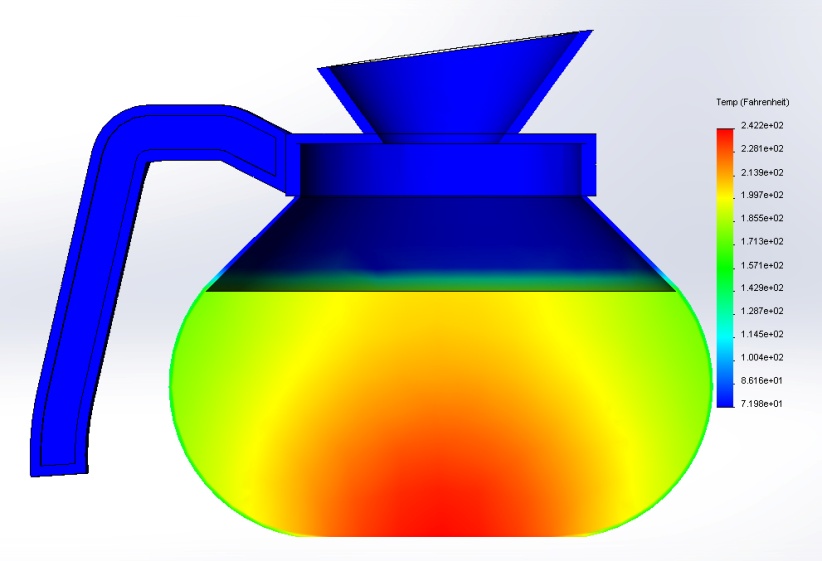 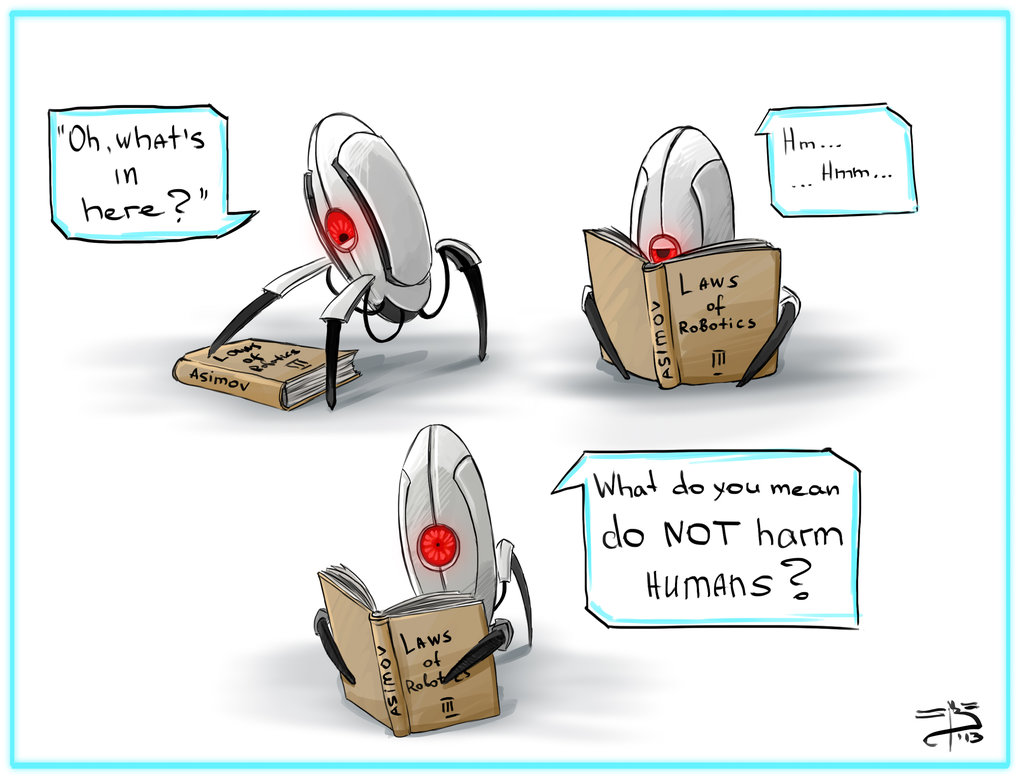 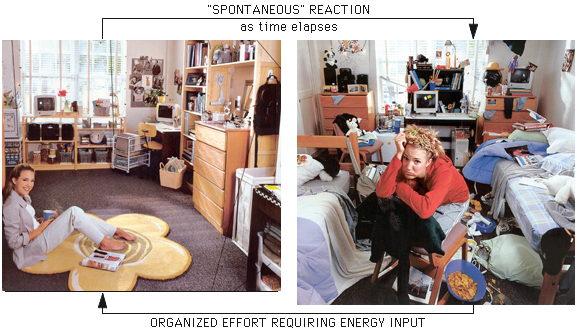 24